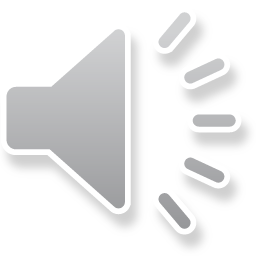 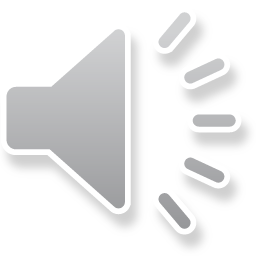 拍にのったリズム
拍のない自由なリズム
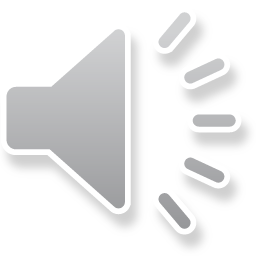 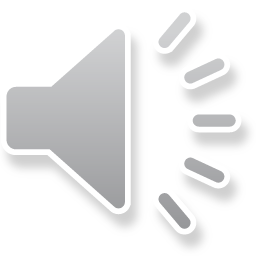 ソーラン節
よさこい節
かりぼし切り歌
箱根馬子歌
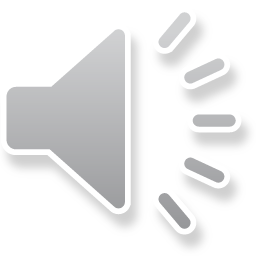 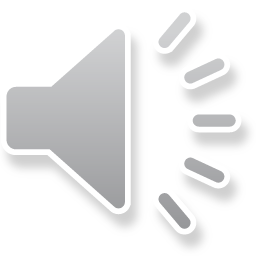 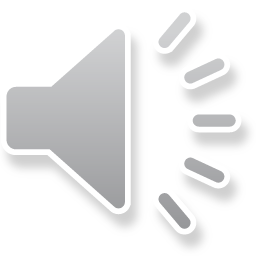 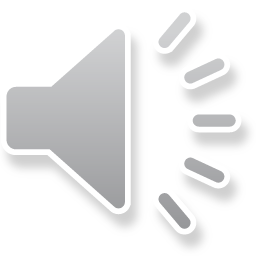 北海道
宮崎県
高知県
神奈川県
牛深ハイヤ節
江差追分
小諸馬子歌
山中節
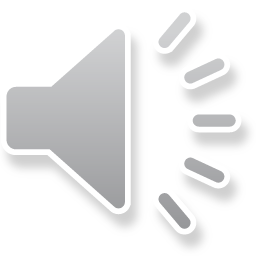 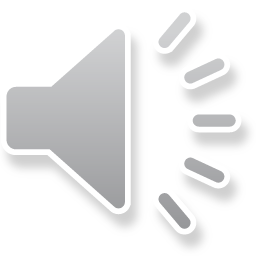 熊本県
長野県
北海道
石川県
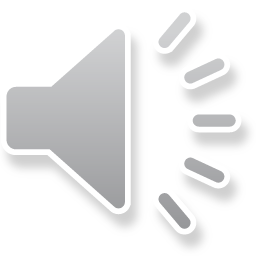 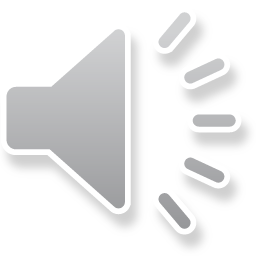 郡上節
吉野川筏歌
朝花節
南部牛追い歌
鹿児島県
奈良県
岐阜県
岩手県
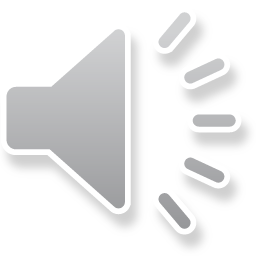 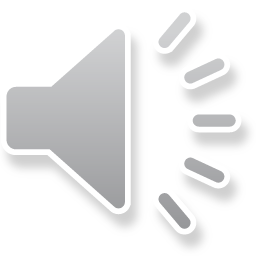 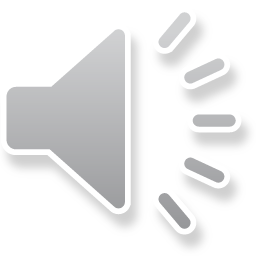 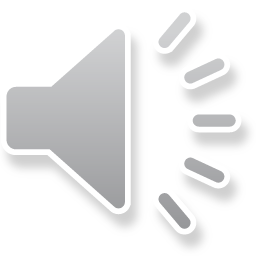 河内音頭
谷茶前
宮城長持歌
音戸の舟歌
大阪府
宮城県
沖縄県
広島県
終わる